Vaaran vuodet (1944-1948)
(Kpl 16)
Miksi puhutaan Vaaran vuosista?
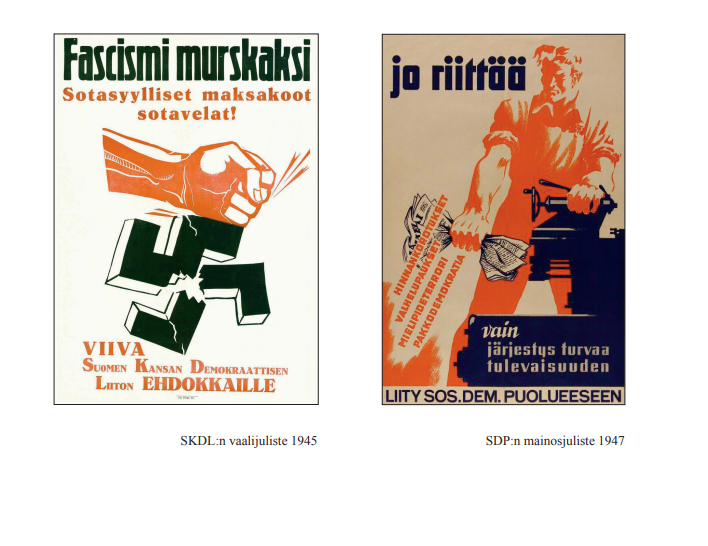 Vaaran vuodet, koska pelättiin
Neuvostoliiton miehittävän Suomen
kommunistien vallankaappausta
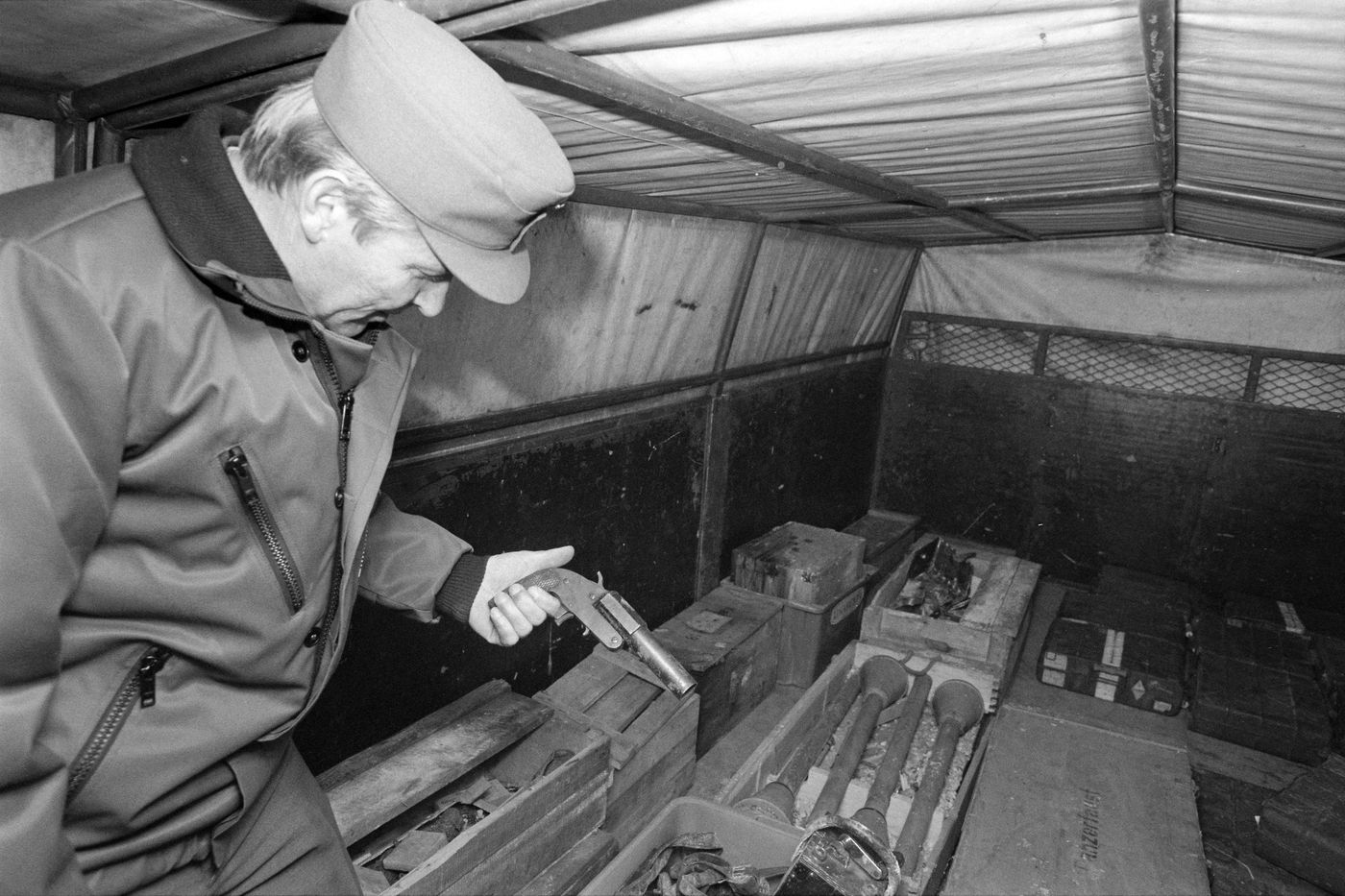 Miehityksen pelkoa lisäsivät
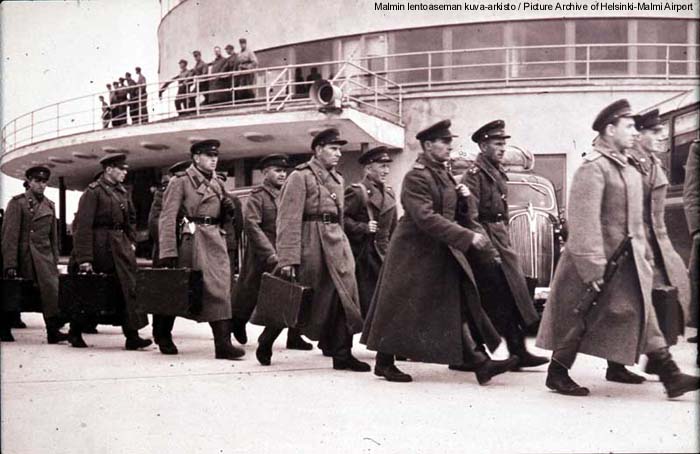 Välirauhansopimus
Porkkalan tukikohta lähellä pääkaupunkia
Liittoutuneiden valvontakomission läsnäolo ja toiminta
Asekätkennän paljastuminen syksyllä 1944
Itä-Euroopan kommunistidiktatuurien eli kansandemokratioiden syntyminen NL:n tukemana 1945-1948
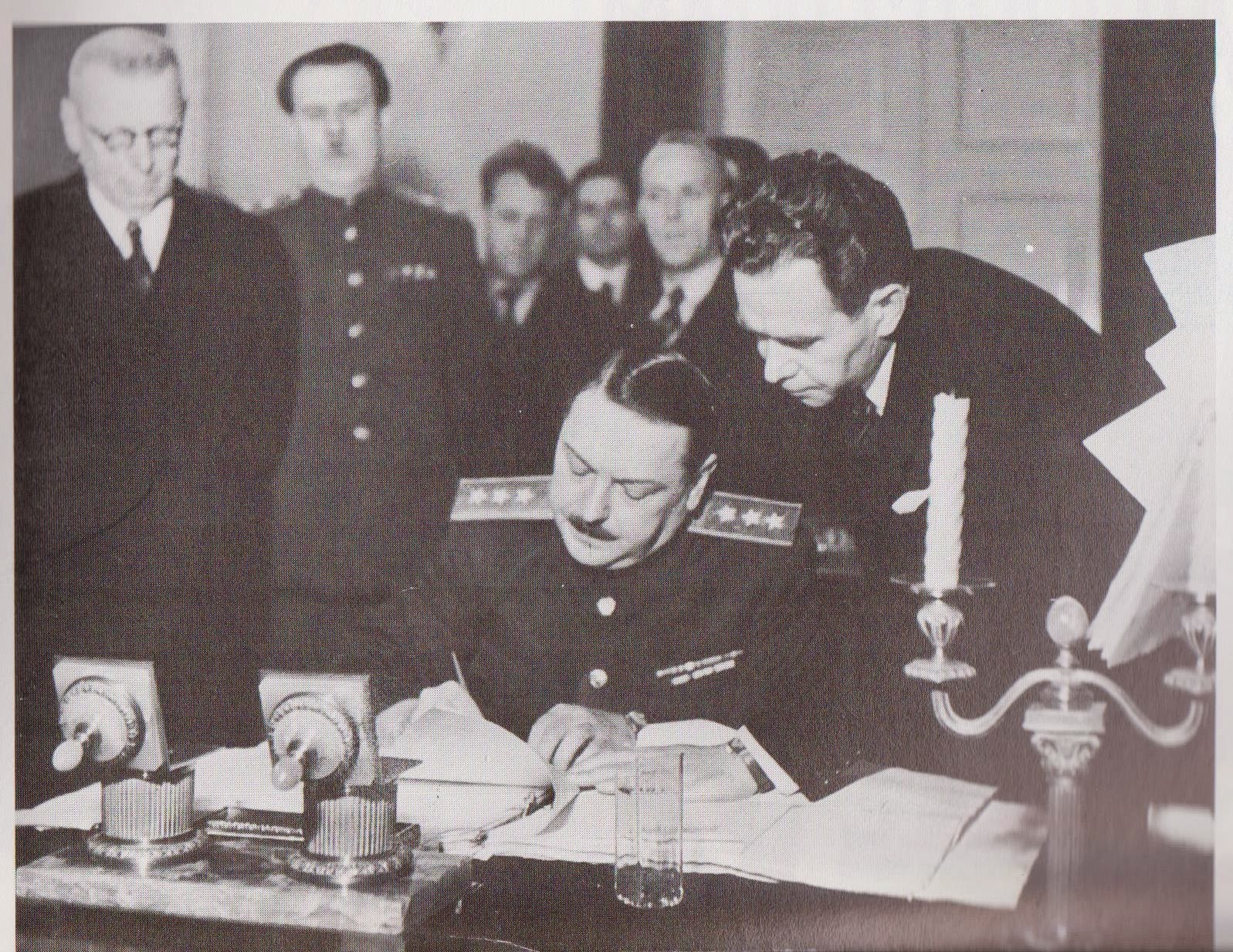 kommunistien toiminnan salliminen 1944 -> Järjestäytyminen suurpuolueeksi (SKDL) -> Lukuisat mielenosoitukset ja lakot
SKDL:n pääseminen hallitukseen vuoden 1945 eduskuntavaalien jälkeen -> mm. sisäministeriö ja poliisivoimat kommunistien johdettavaksi -> ”Punainen Valpo”
Kevään 1948 kommunistien oletettu vallankaappaushanke, kun Tsekkoslovakiasta oli tullut kansandemokratia
Kommunistien vallankaappauksen pelkoa lisäsi
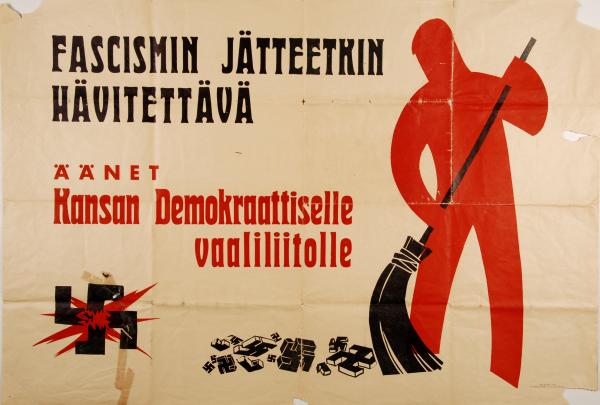 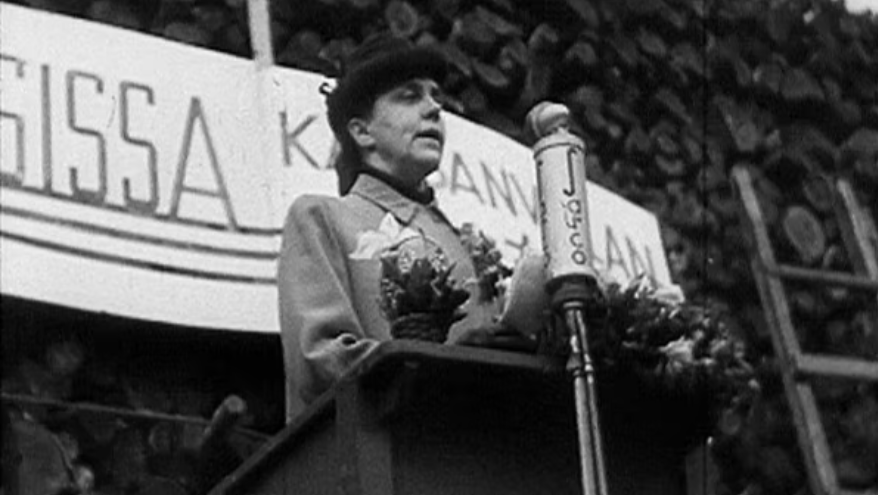 Eduskuntavaalien tulos 1945
Eduskuntavaalien tulos 1948
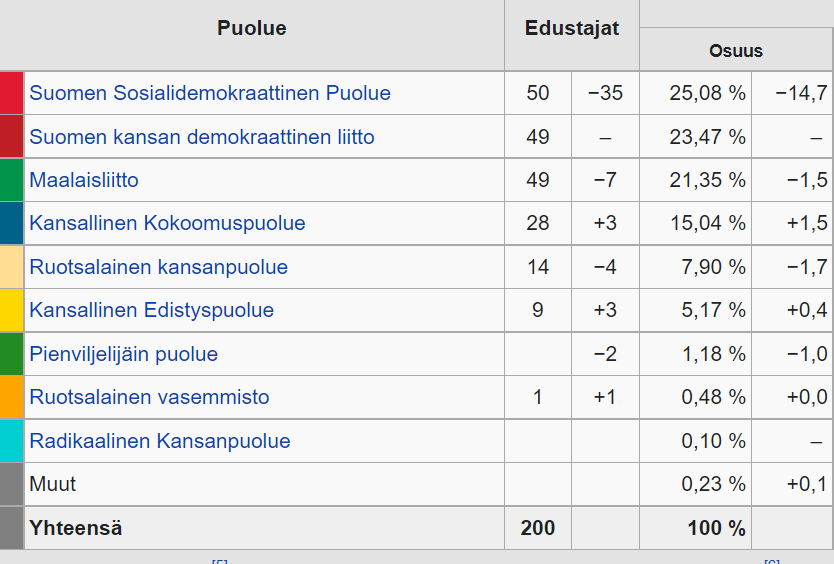 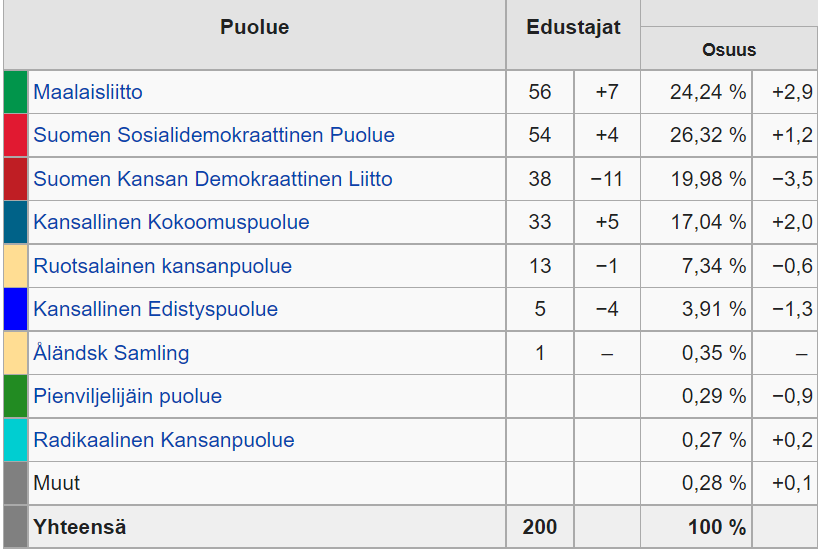 Vaaran vuosien päättymiseen vaikuttivat
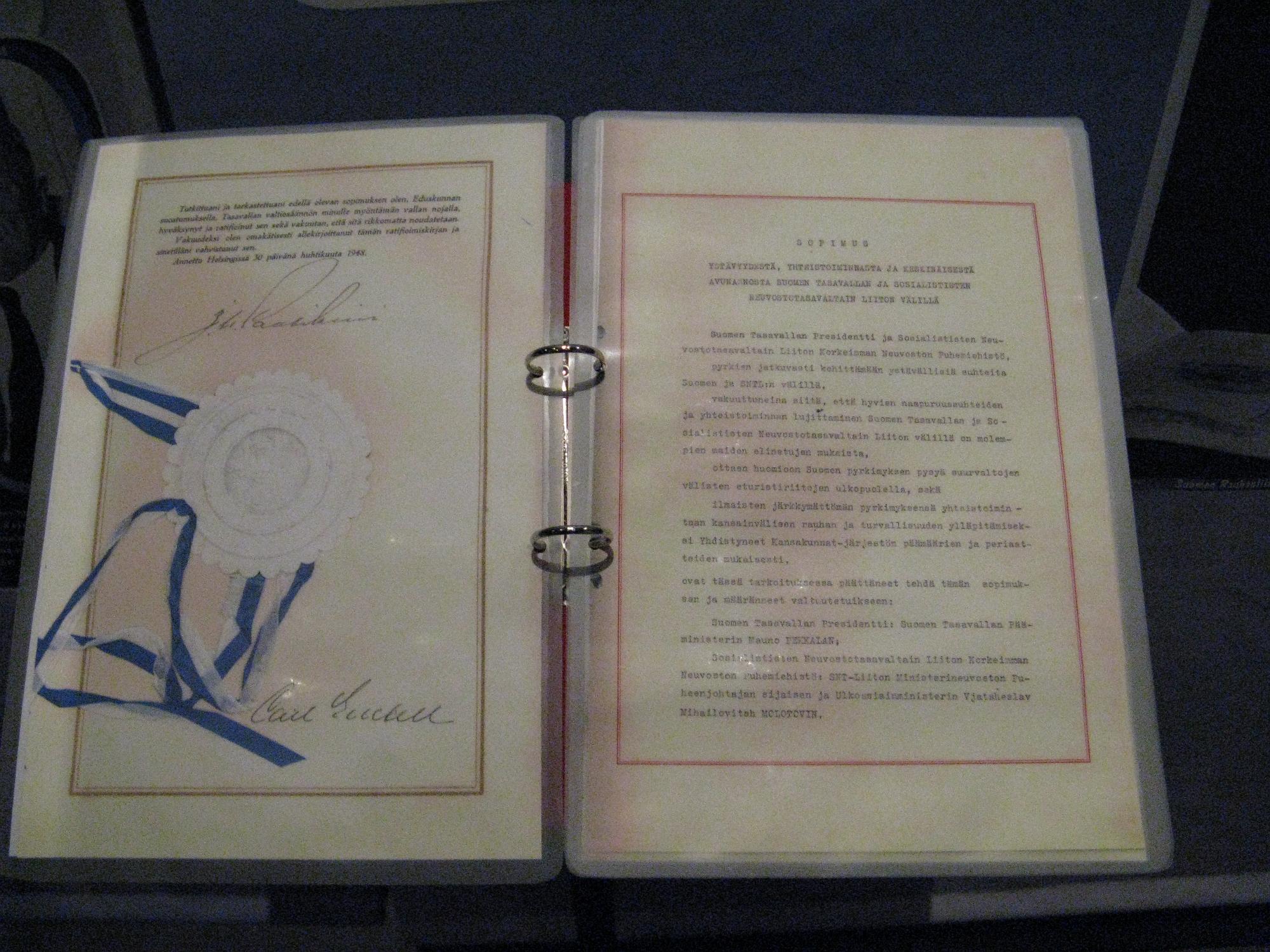 Valvontakomission poistuminen 1947 lopullisen rauhansopimuksen jälkeen
Kommunistien tappio vuoden 1948 vaaleissa -> Ulos hallituksesta ja valtion johtotehtävistä
Uusi ulkopolitiikan suuntaus, Paasikiven linja (myöh. Paasikiven-Kekkosen – linja), joka korosti pyrkimystä olla ärsyttämästä NL:oa ulkopoliittisessa (ja osin sisäpoliittisessakin) päätöksenteossa sekä olla suurvaltojen välisten kiistojen ulkopuolella (puolueettomuus)
Kommunistien ”riittävä” suosiminen 1944 vaaleissa
Marshall-avusta kieltäytyminen
YYA-sopimus 1948 -> Sotilaallisesta avusta neuvoteltava (vrt. kansandemokratiat!) -> Loi ulkopolitiikan pohjan 1990-luvulle asti
”itsesensuurin” aloittaminen -> Julkaisuja esityskieltoon / sensuroitiin
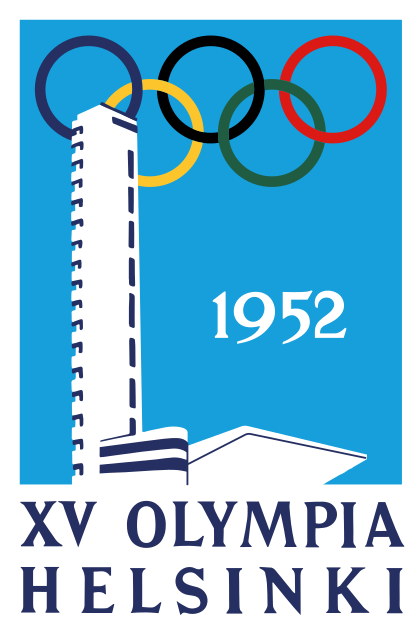 1950-luvulla
Suhteet NL:oon vakiintuivat
NL:n luotti Suomen johtajiin (pres. Paasikivi ja pm. Kekkonen)
Kauppasopimus NL:on kanssa sotakorvausten jälkeen
Stalinin kuoleman jälkeen Suomi käytti ”suojasään” liikkumavaraa ja liittyi Pohjoismaiden neuvoston sekä YK:n jäseneksi 1950-luvun puolivälissä
Porkkala palautettiin ja Kekkonen valittiin presidentiksi 1956
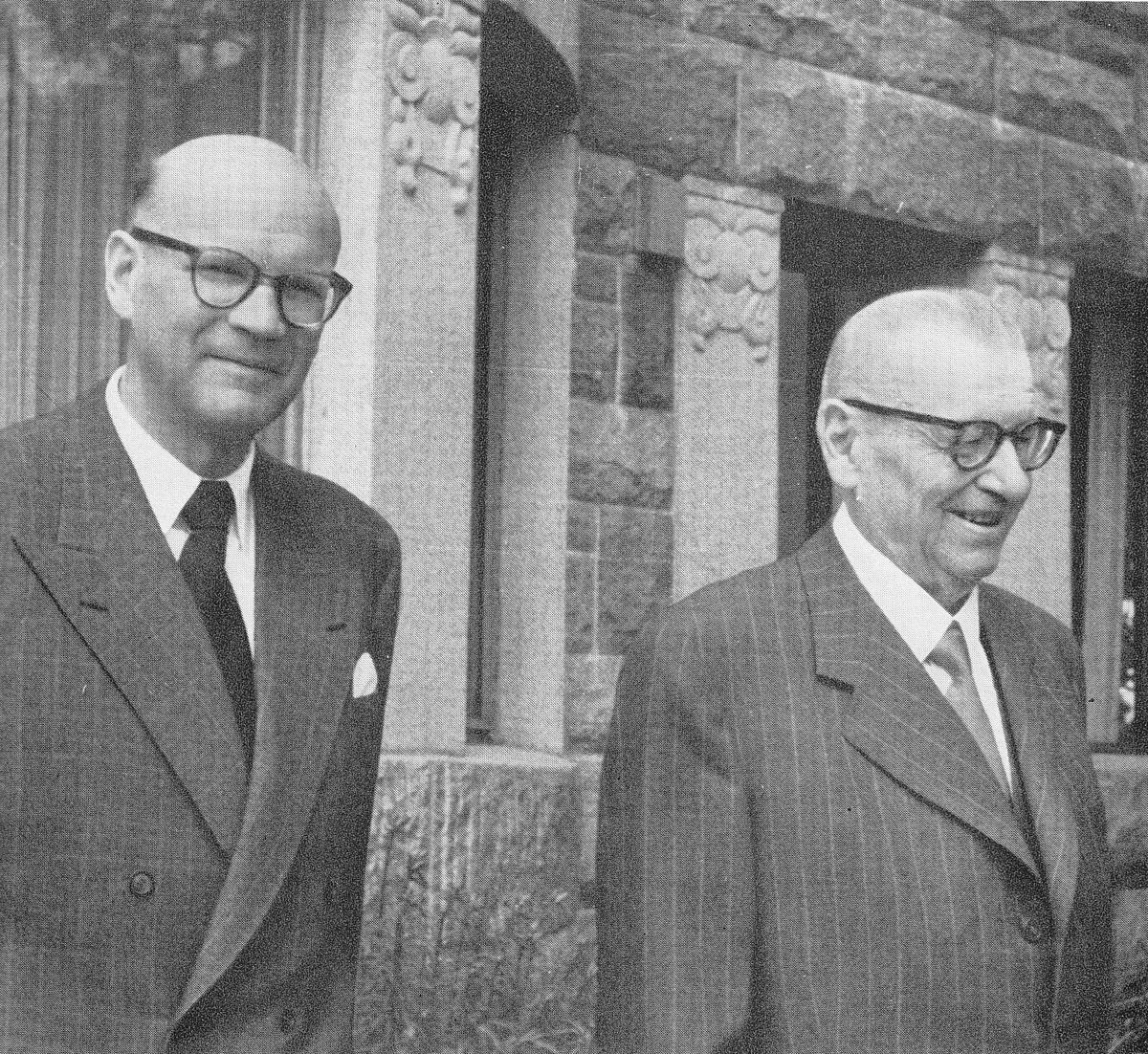